Music and Medicine on Monday
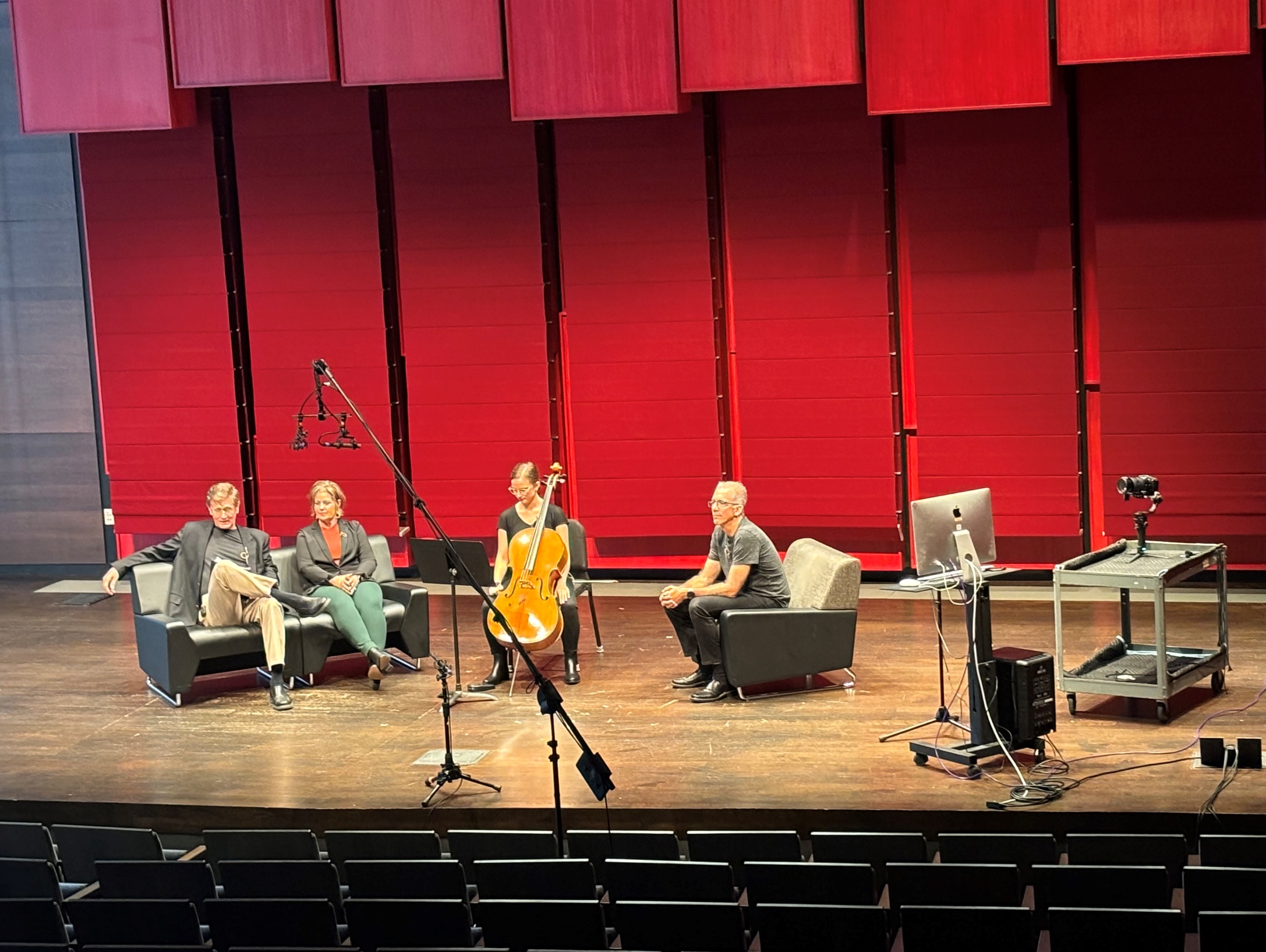 Podcast / Youtube
Webcast Series

 Recorded in the 
University of Iowa
School of Music
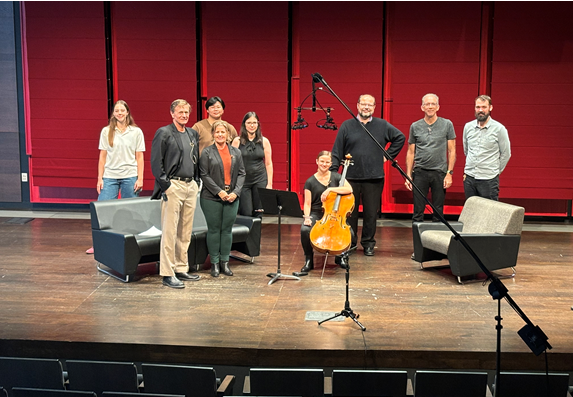 What?
Collaboration between                
            the 
     School of Music       
           and the 
     School of Medicine 

 University of Iowa

Each session focuses on a music/health issue

Each podcast is ~10 - 20 minutes long
Why?
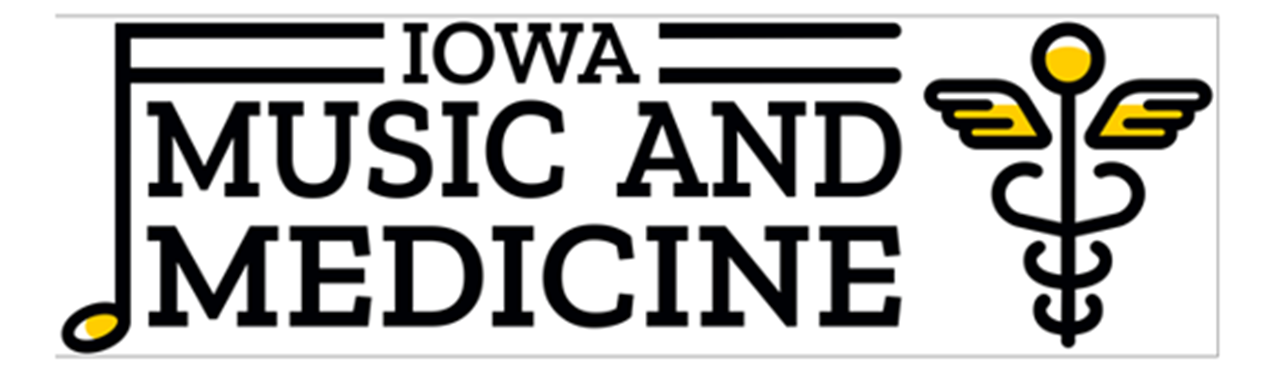 To provide information to help musicians to play and stay healthy. 
Expand visibility for the artistry and expertise in our Schools of Music and Medicine

Hosted on website (Iowa Protocols) also Youtube and Podcast
Guest experts may participate remotely
Who is in each podcast?
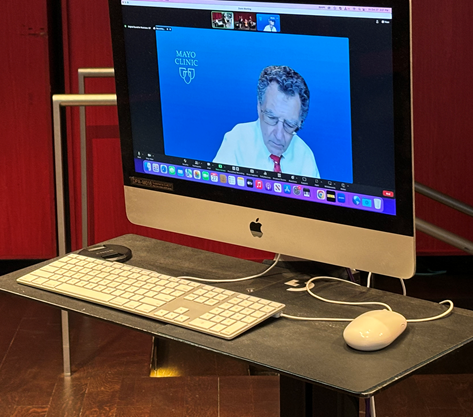 Harry Hoffman,MD UIHC,  Podcast Host
Faculty member from School of Music
Student from that faculty member’s studio
Medical experts on specific topic 
[examples: Orthopedic Surgeon, Neuro-Otologist, Neurologist,  Occupational Therapist,  Physical Therapist,  Psychologist, Audiologist, …]

James Edel and his team will coordinate recordings/editing
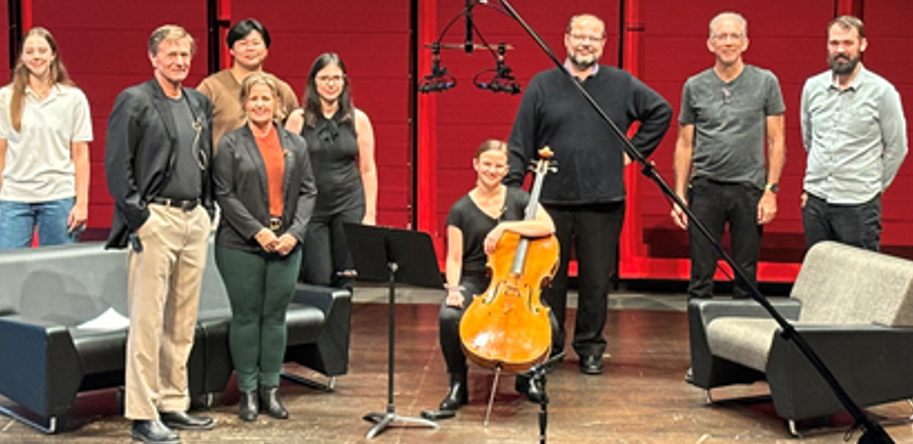 Format
Introduction of purpose and personnel
Meet the student as they describe why they chose to be a musician and their choice of instrument - describe equipment and musical piece they will play
Student plays 3-5 minutes of music to highlight demands of good musicianship
Discussion on the music-related health topic among the student, professor and medical personnel. 
Closure highlighting more in-depth material on the Iowa Protocols:  
Music and Medicine on Monday at the University of Iowa - Schedule of Events | Iowa Head and Neck Protocols (uiowa.edu)
Topics we have done
Posture demands for bass players

Physical demand of hands/arms of cellists

Embouchure dystonia in brass players

Hearing preservation for musicians
Future Topics
Hand and arm health in keyboard players, guitar, violin
Coping with tinnitus
Performance anxiety
Keeping your vocal mechanism healthy for a long career
Safe strategies for returning to singing after a respiratory or vocal infection
Making music with hearing aids, hearing loss
Neck and shoulder issues when playing violin/viola
OTHERS
To potential participating School of Music Faculty:
No need for existing medical problem.  Discussion will center about potential risks, how to void them, and how to management them if they were to happen – such as possible risks associated with the extensive practice.  
One goal of the podcast. is to help prevent future problems. 
IF a faculty member has personal experience with a health concerns,  and wants to share their experience,  they may do so.
Preparation time and effort?
Selecting a student who is ready to play and who would by comfortable in a podcast;  can use repertoire that student is planning for recital

An elective ~ 30 minute zoom meeting  with Dr. Hoffman and team to plan presentation

~ 60-90 minutes of taping in the recital hall of VOX
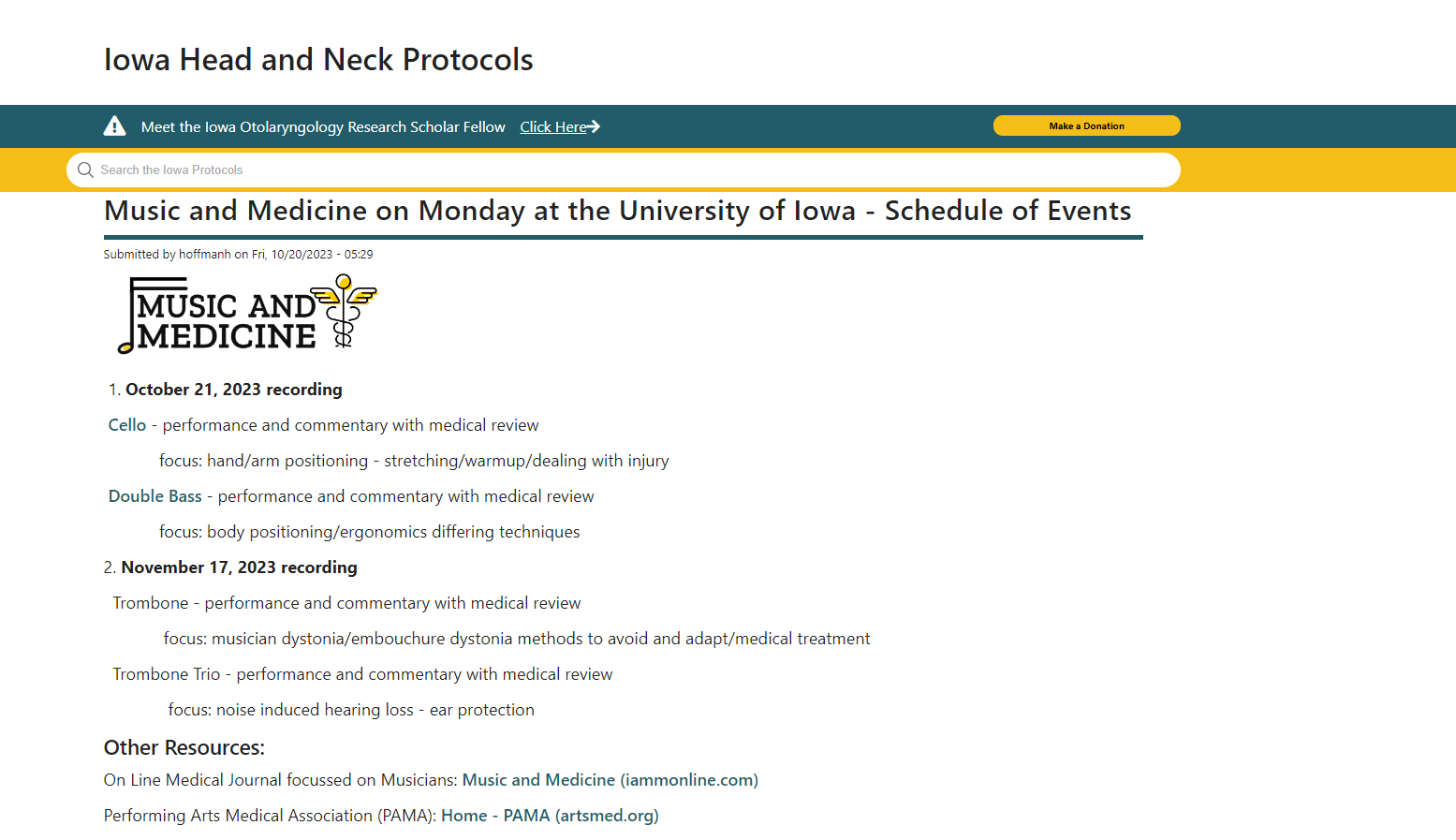 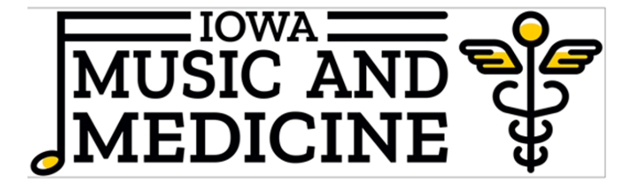 Contact:

(Harry) Henry Hoffman MD
Otolaryngology UIHC
200 Hawkins Drive, Iowa City 52242

henry-hoffman@uiowa.edu

319 321 7527
Approved logo 
(Weds 11-29-2023 meeting with UIHC Art Director/Brand Manager)
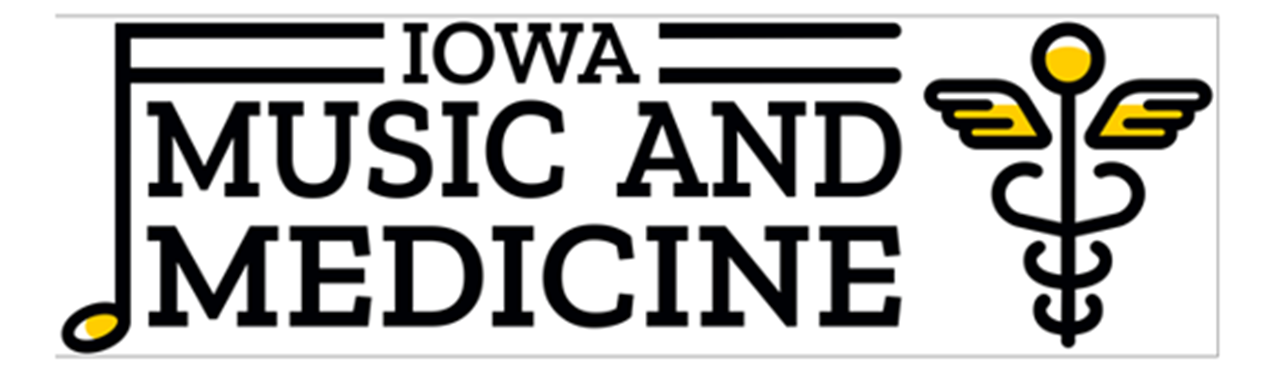 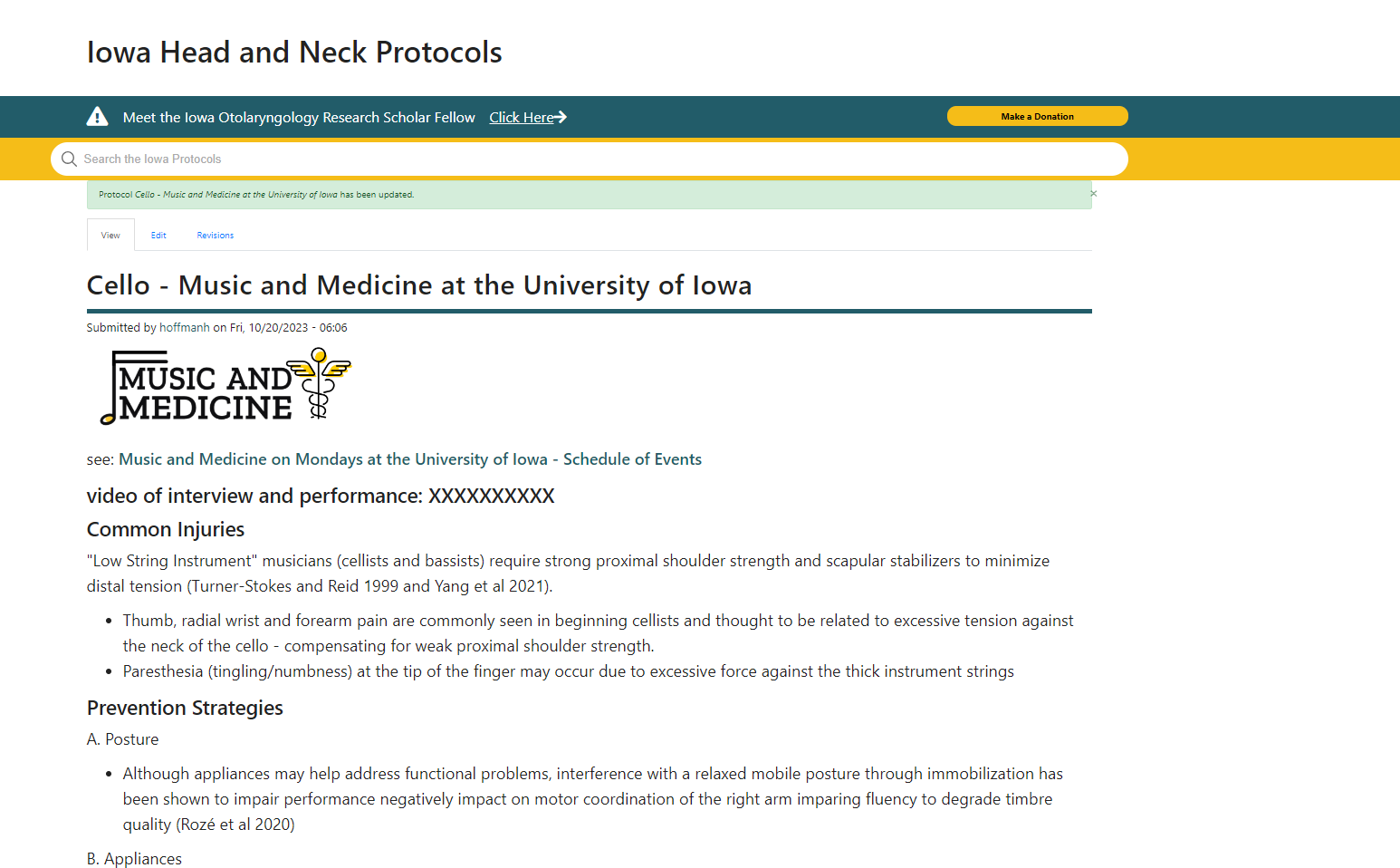 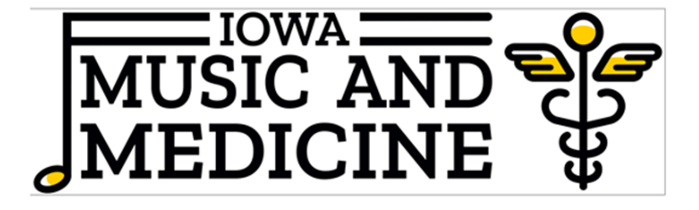